The bisection method
6K
The bisection method
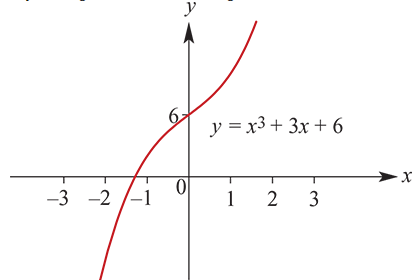 The bisection method
Using a spreadsheet with the bisection method
Using a spreadsheet with the bisection method
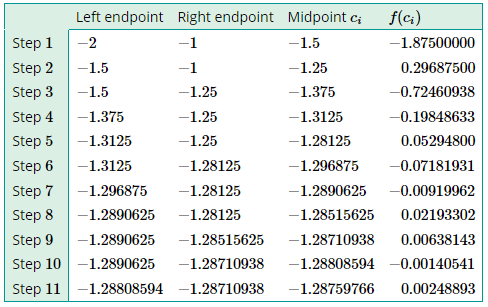 https://keisan.casio.com/exec/system/1222999061
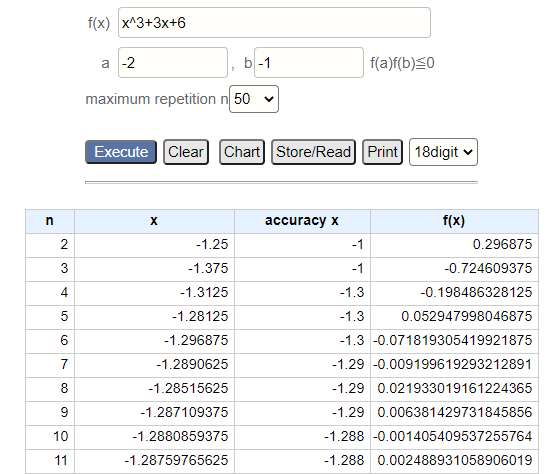 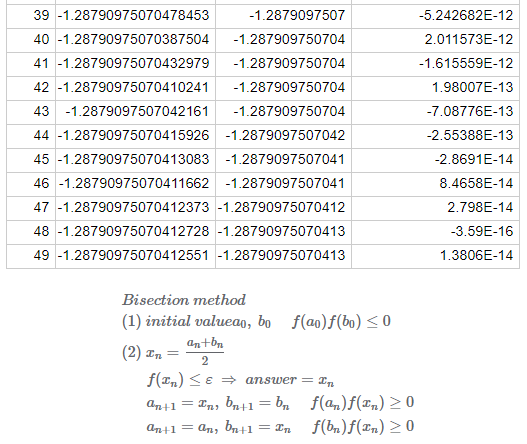